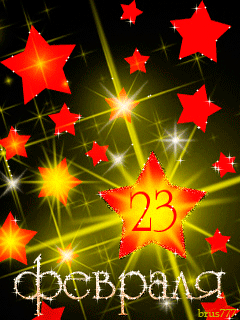 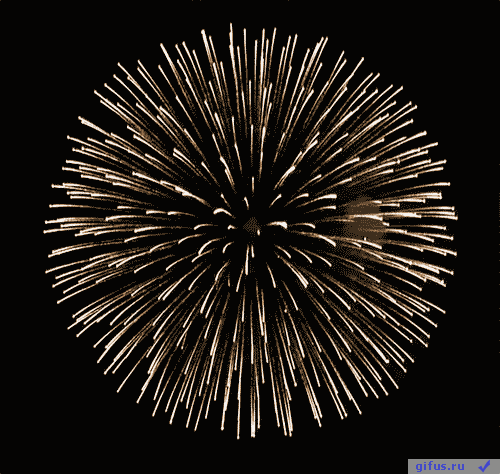 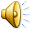 Наши мальчики
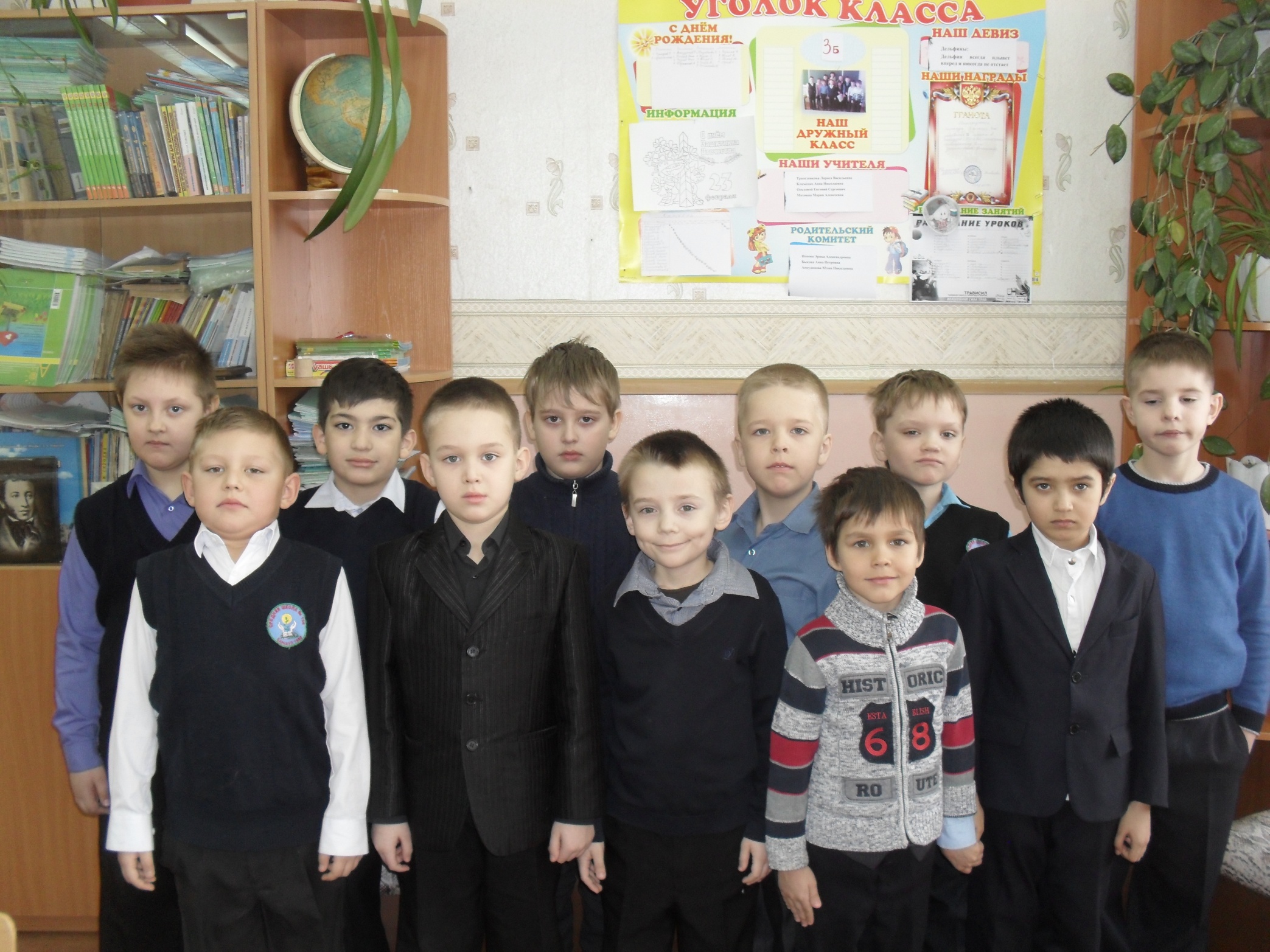 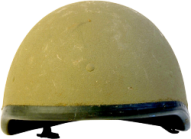 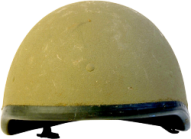 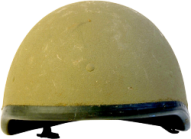 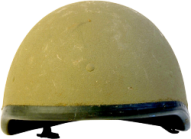 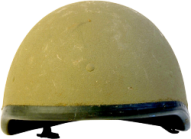 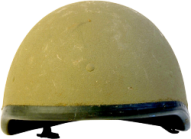 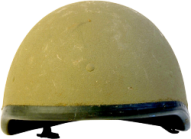 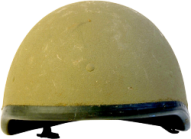 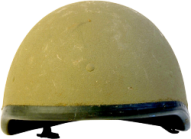 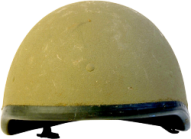 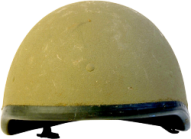 Российская армия
Он на страже рубежей
День и ночь в дозоре.
Охраняет он страну
От беды и горя.
Друг – собака у него,
Он в стрельбе отличник.
С автоматом на плече
Это - …
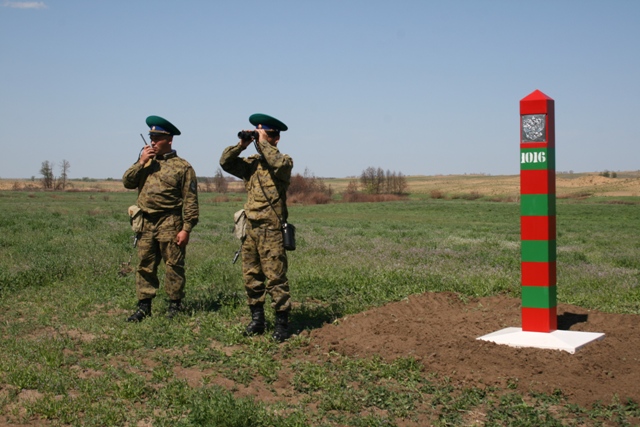 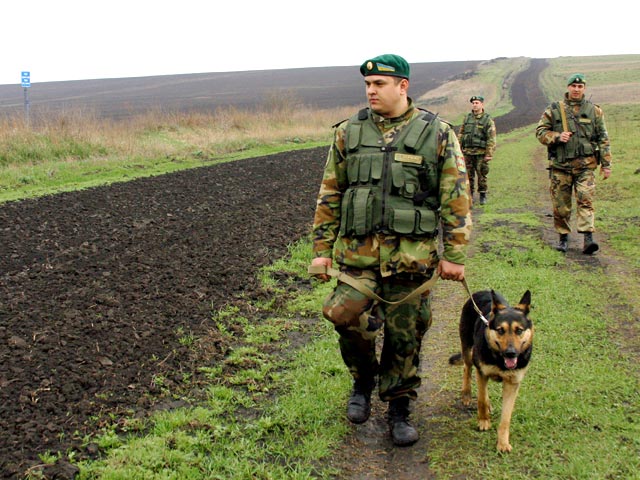 В небесах стальная птица –
Она быстрее звука мчится.
В кабине штурман и наводчик
Ведёт её военный …
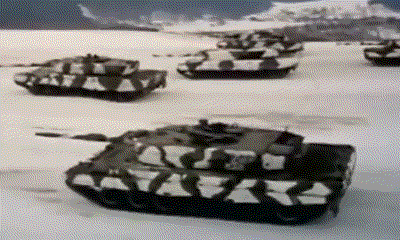 Снова в бой машина мчится,
Режут землю гусеницы,
Та машина в поле чистом
Управляется ...
Можешь ты солдатом стать
Плавать, ездить и  летать,
А в строю ходить охота -
Ждет тебя, солдат, ...
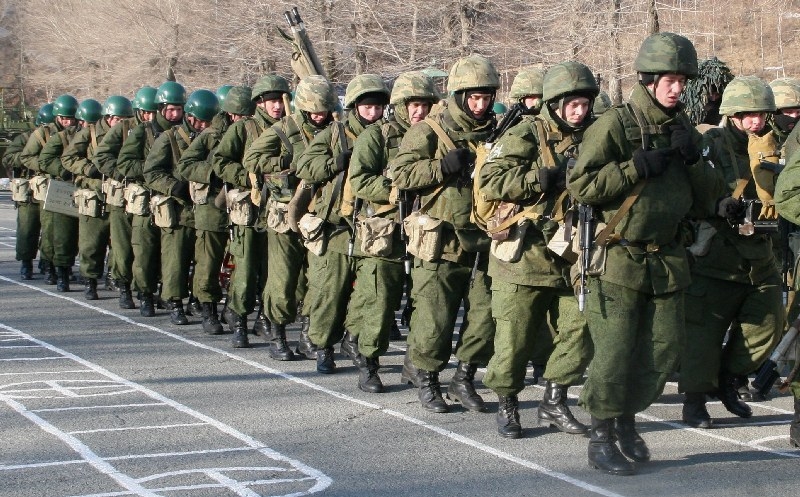 Первая помощь
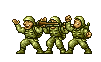 Военная техника
Ползёт черепаха — Стальная рубаха, Враг — в овраг, И она, где враг.
Брызжет огнём, Гремит, что гром.
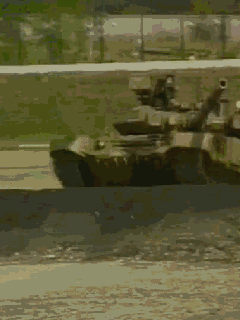 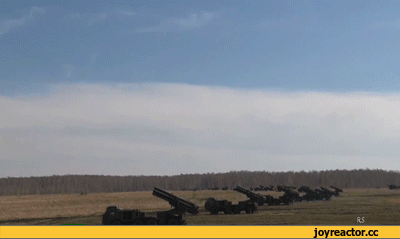 Под водой железный китДнем и ночью кит не спитДнем и ночью под водойОхраняет наш покой.
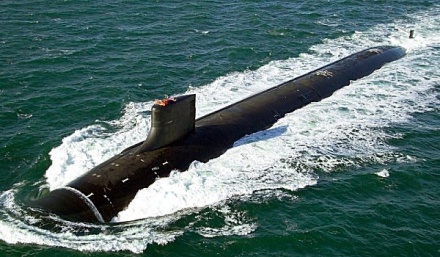 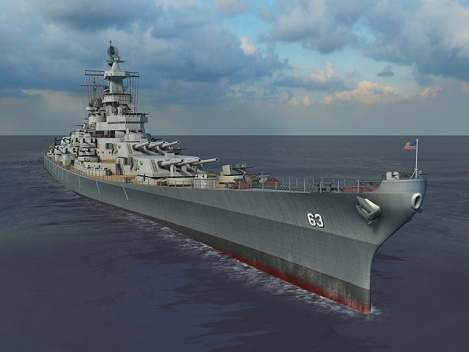 Моряком ты можешь стать,Чтоб границу охранятьИ служить не на земле,А на военном …
Смело в небе проплываетОбгоняя птиц полетЧеловек им управляетЧто такое?
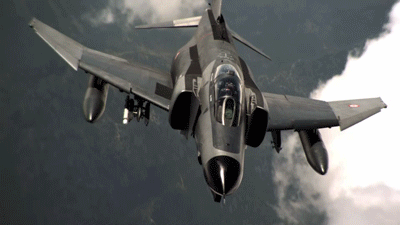 Без разгона ввысь взлетаю,Стрекозу напоминаюОтправляется в полетНаш Российский …
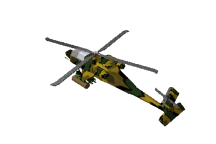 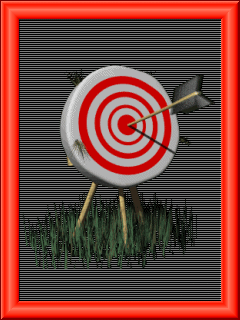 Меткий 
стрелок
Шифровка
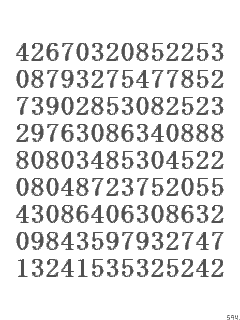 СМЛТ
САМОЛЁТ
ТНК
ТАНК
КРБЛ
КОРАБЛЬ
РКТ
РАКЕТА
Поздравляем
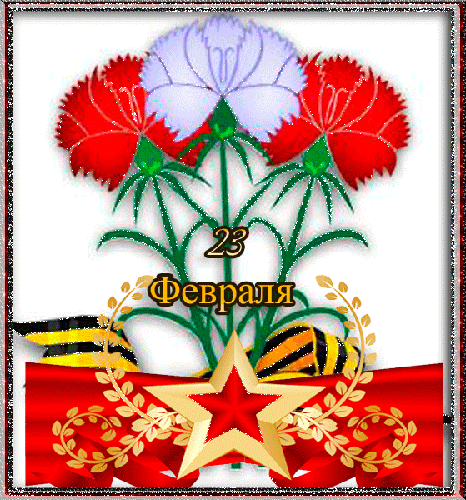 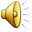 Источники:
http://animashki.kak2z.org
http://ru.smiley4you.com/
http://bashny.net/
http://joyreactor.cc
http://www.o-detstve.ru
http://ped-kopilka.ru
fotki.yandex.ru
http://pedsovet.su/